MCPTT Standards
Tom Hengeveld
Senior Scientist, Harris PS&PC
26,27-Aug-2014
Harris Corporation At-A-Glance
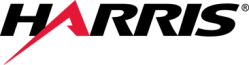 Mission Critical Communications For Commercial & Government Markets Worldwide
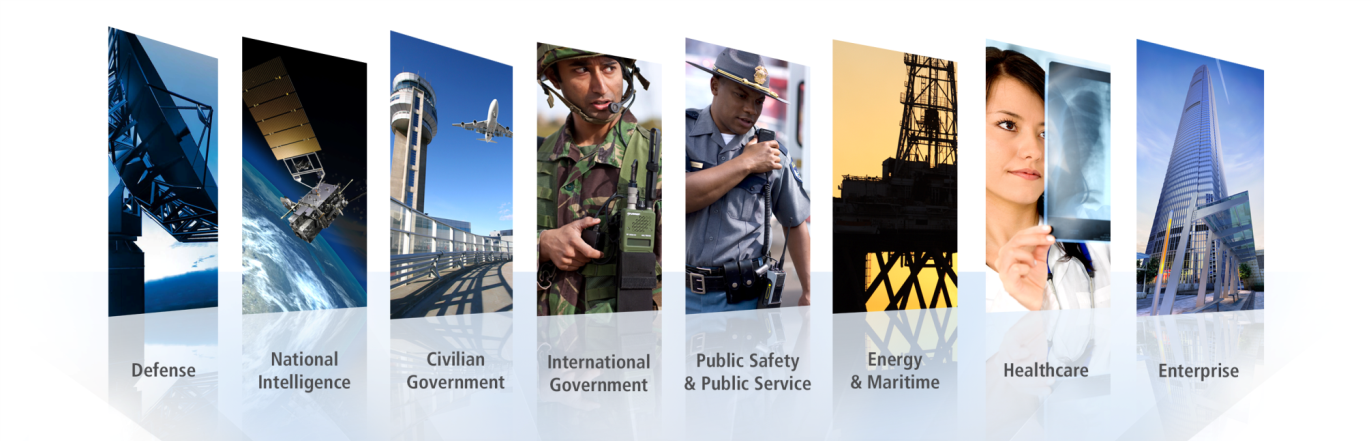 Leader in design, development and operation of highly-reliable, secure communications systems and information networks for voice, data, video, and imaging

$5+ Billion U.S. company based in Melbourne, Florida
Publicly listed on NYSE (ticker: HRS)
14,000 employees located in 50+ countries around the world                            (6,000 engineers/scientists)
26,27-Aug-2014
Public Safety Experience
80+ years of leadership in Public Safety communications

More than 600 network deployments worldwide

Over a decade of experience deploying IP-Based Communications Solutions for First Responders

Standards Participation
TIA (TR8), 3GPP, ATIS, OMA

Public Safety Forums
NPSTC, PSCR, APCO, APIC
26,27-Aug-2014
MCPTT Standards Development
Harris wants a bona fide and relevant standard for MCPTT
Bona fide:  Endorsed by FirstNet and other global public safety institutions (UKHO, French MOI, etc.) and manufacturers are committed to its development.

Relevant:  Truly satisfies first responder needs; likely to be adopted by PS agencies for mission critical use.

MCPTT Standard
3GPP Enabled (e.g., GCSE) and Endorsed

Open to leveraging applicable work from other SDOs if it facilitates the creation of a globally accepted standard
OMA, ETSI, TIA, ATIS

Should be forward looking, but 
Must not require instantaneous adaptation of new roles and operating procedures, therefore, 
Should leverage Public Safety’s LMR experience

Should encourage operational innovation by public safety practitioners, but should not force adaptation of new paradigms that are not grounded in operational needs

Must facilitate migration from legacy narrowband technologies (esp. P25,Tetra)
26,27-Aug-2014
Critical Aspects of the Standard
Public Safety Feature Set
Public Safety Grade Performance and Reliability
Support current operating paradigms with analogous features
Exploit innovative capabilities provided by conjoined communications
Maintain first responder “heads up” awareness while enhancing safety, information access, and cooperation
The tool is not the mission.

Security & Privacy
Secure from intrusion, denial of service, and unauthorized eavesdropping while satisfying local laws related to public access to public safety operations
End-to-end confidentiality even with legacy interworking
Available privacy vis-à-vis other authorized users including operators, other agencies
26,27-Aug-2014
Critical Aspects of the Standard
Support public safety’s need for adaptable response by providing
Local Control of mission affecting configurations (e.g., control of communications nets (who can talk to whom), operating modes, communications priority)

Real-time Local Visibility into service status, KPIs, loading etc.

Both on-network and off-network deployment topologies

Forward Facing Architecture considers:
Current technologies
Cloud computing, software as a service

Emerging technologies
Software defined networking, network function virtualization, etc.,
26,27-Aug-2014
Harris is committed to a global broadband MCPTT standard and will actively contribute our domain knowledge and technical experience in public safety communications to help bring it to fruition.
26,27-Aug-2014
Thank-you
26,27-Aug-2014